Goodwin Legal SessionPresented to SWAN Impact
Andrew Sparks, David Brekke, Nathan J. Nelson
February 2024
Common financing pitfalls on the road to the Series A
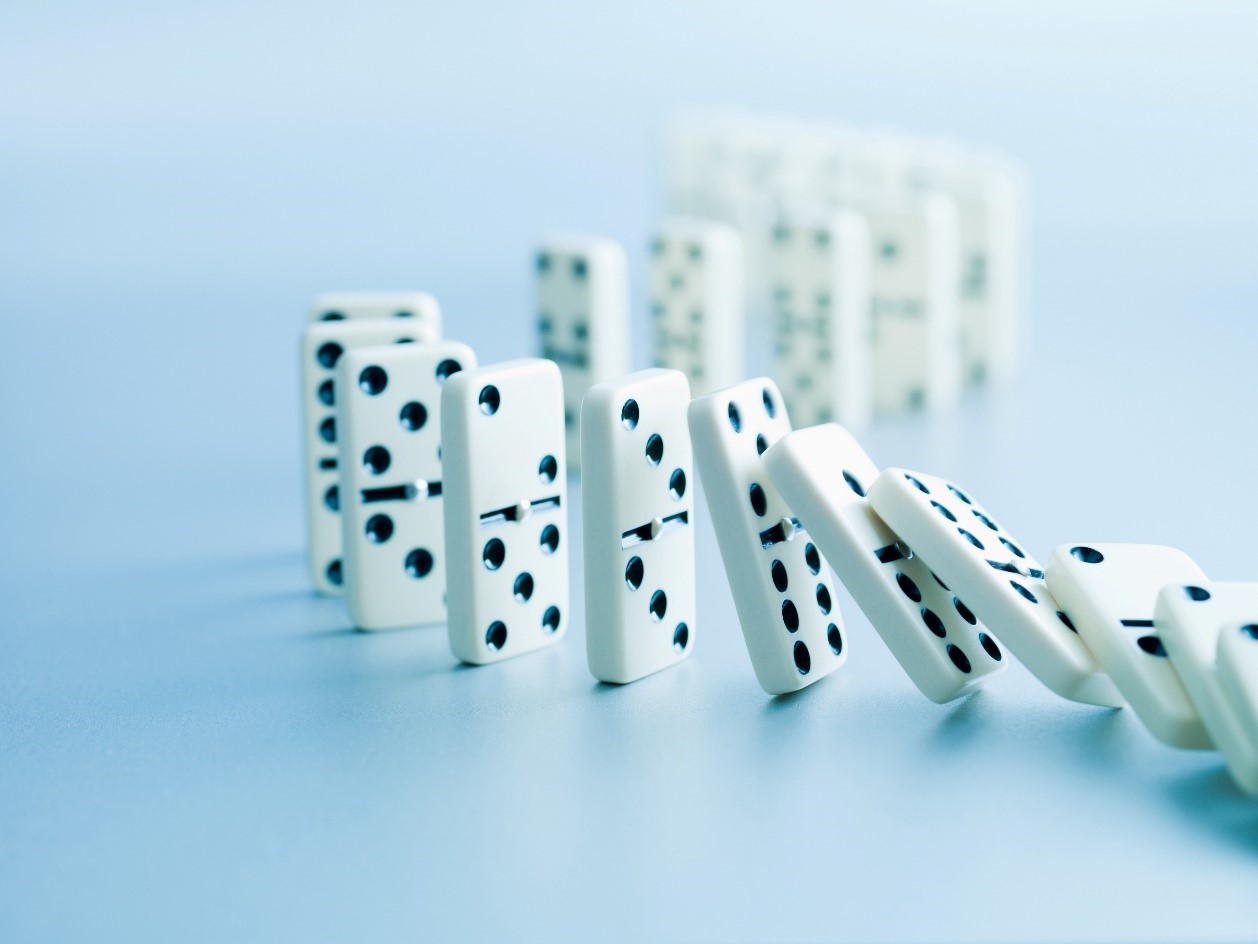 Stock option pitfalls
Stacked Seed Financings
Violating employment laws
Managing cash burn
Violating securities laws
2
Common financing pitfalls on the road to the Series A
Failing to maintain adequate records
Protecting confidential information
Creating a crazy legal bill
Insufficiently negotiating term sheet
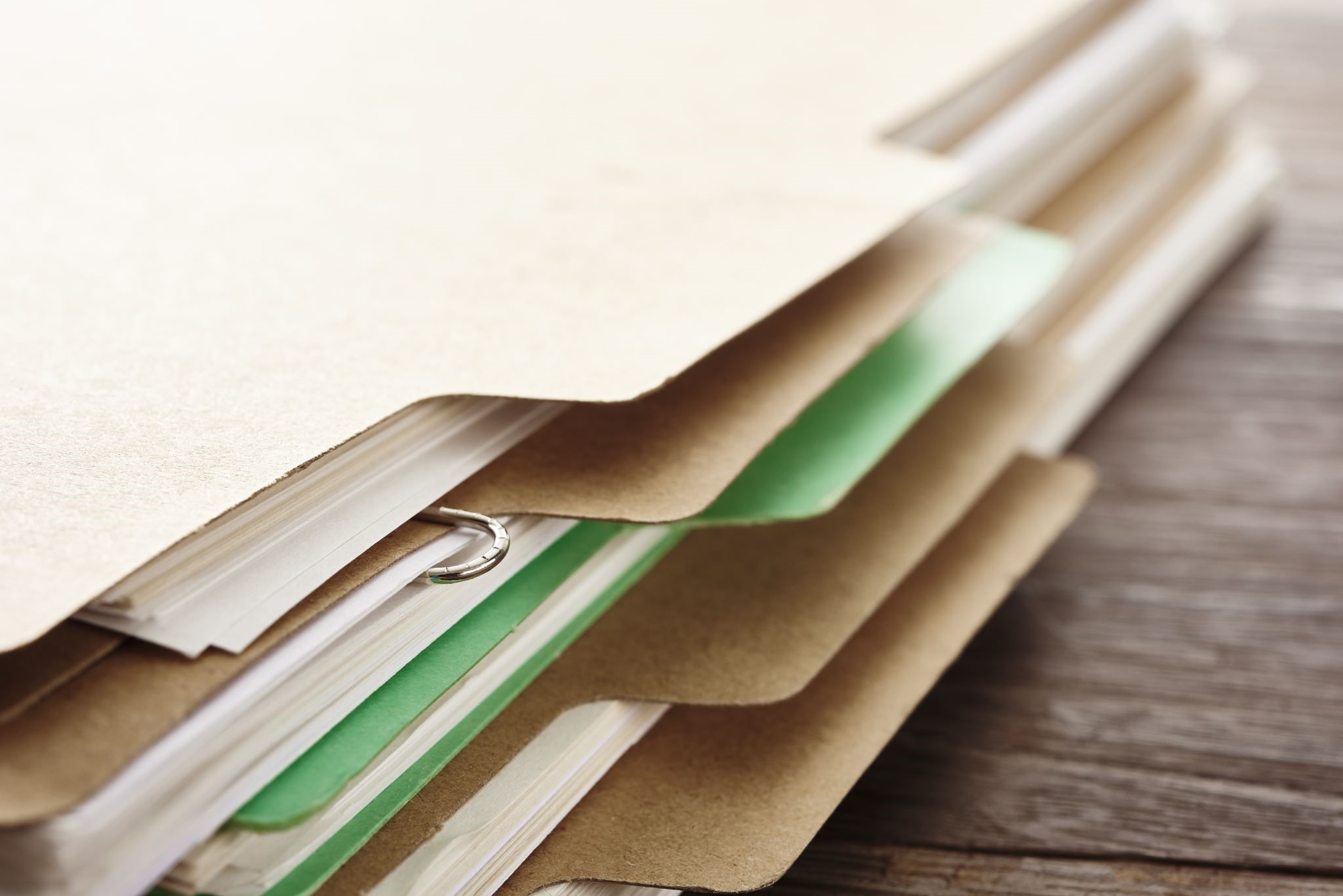 3
Questions
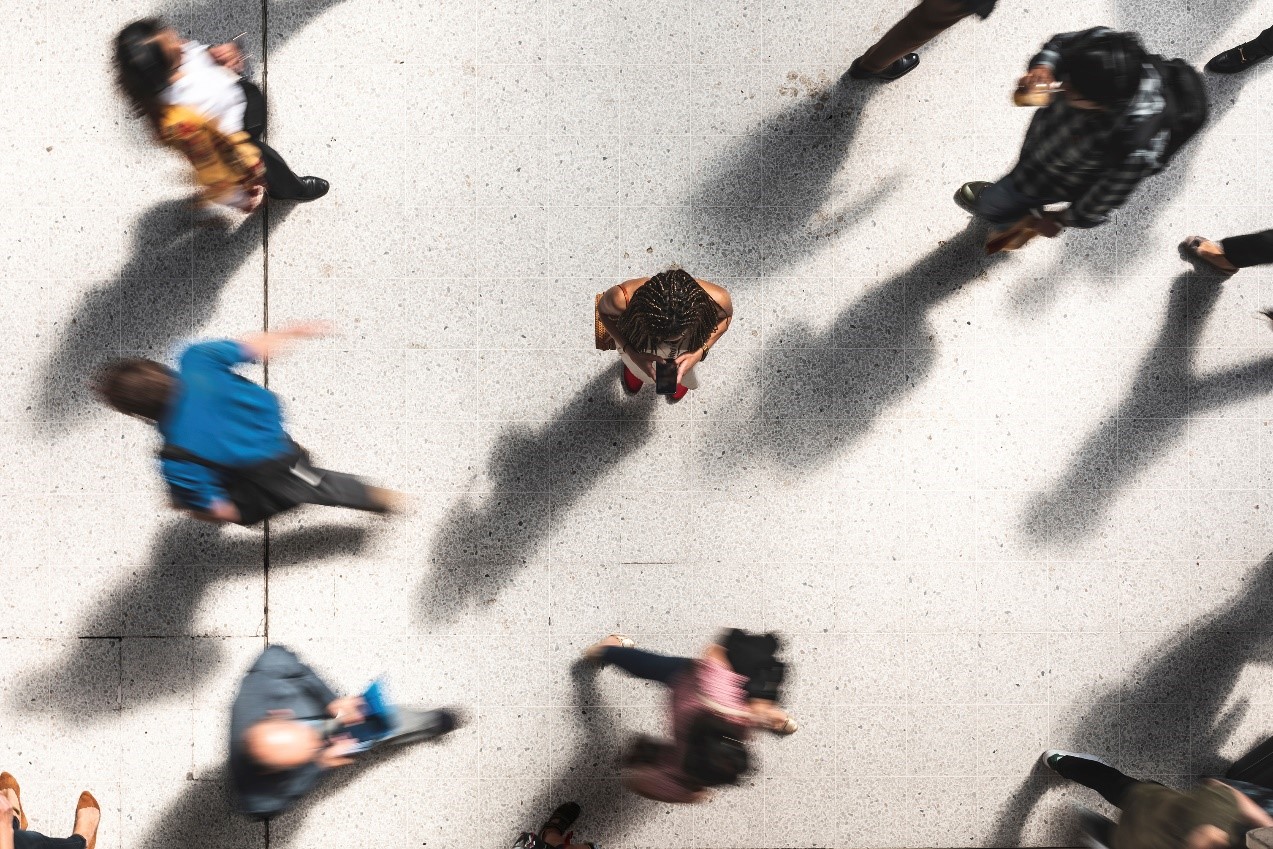 Q: Do we have to pay ourselves?

Q: Can everyone be contractors or advisors (not employees)?
4
Questions
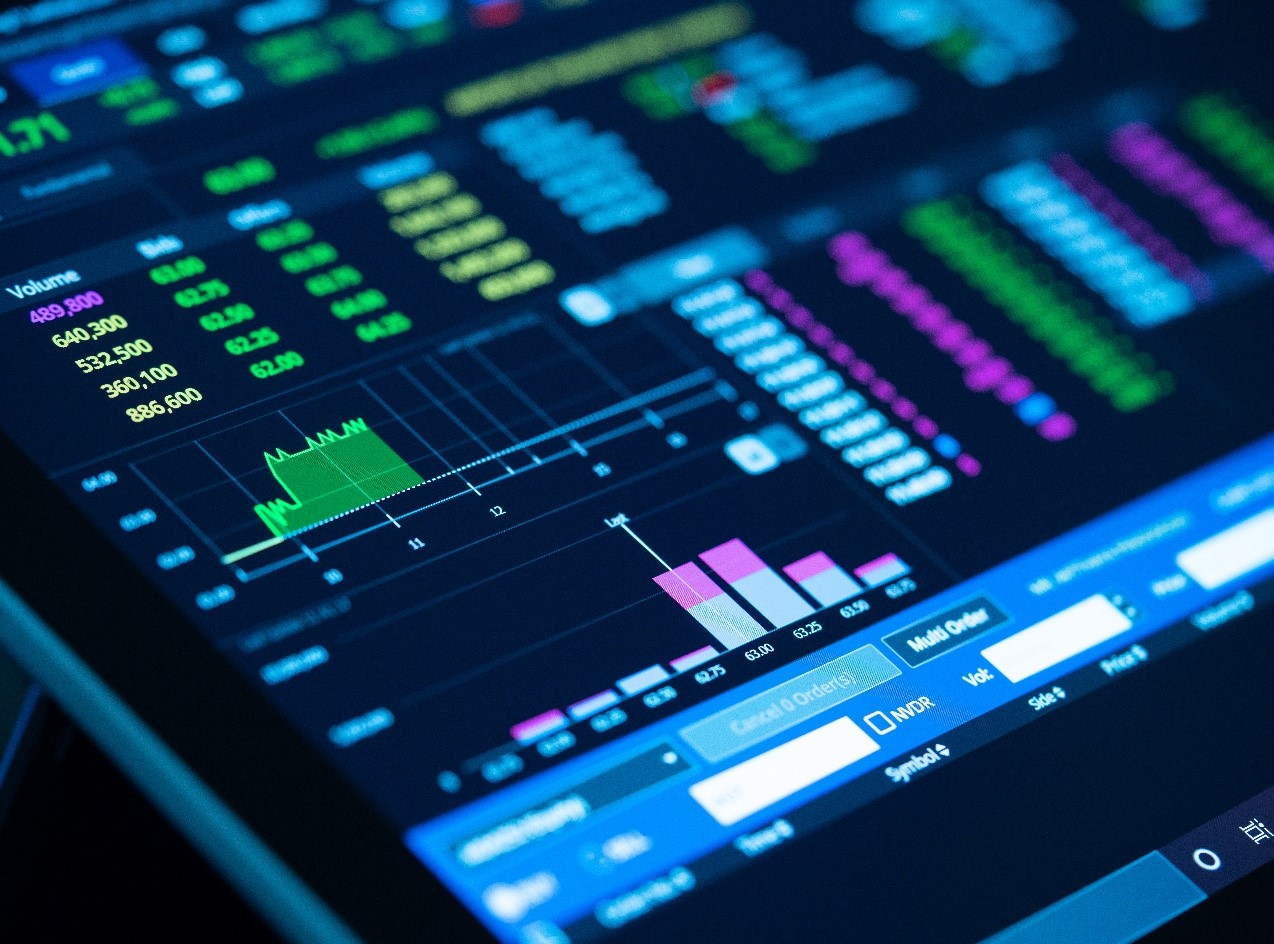 Q: How do we issue stock options and at what price?
5
Questions
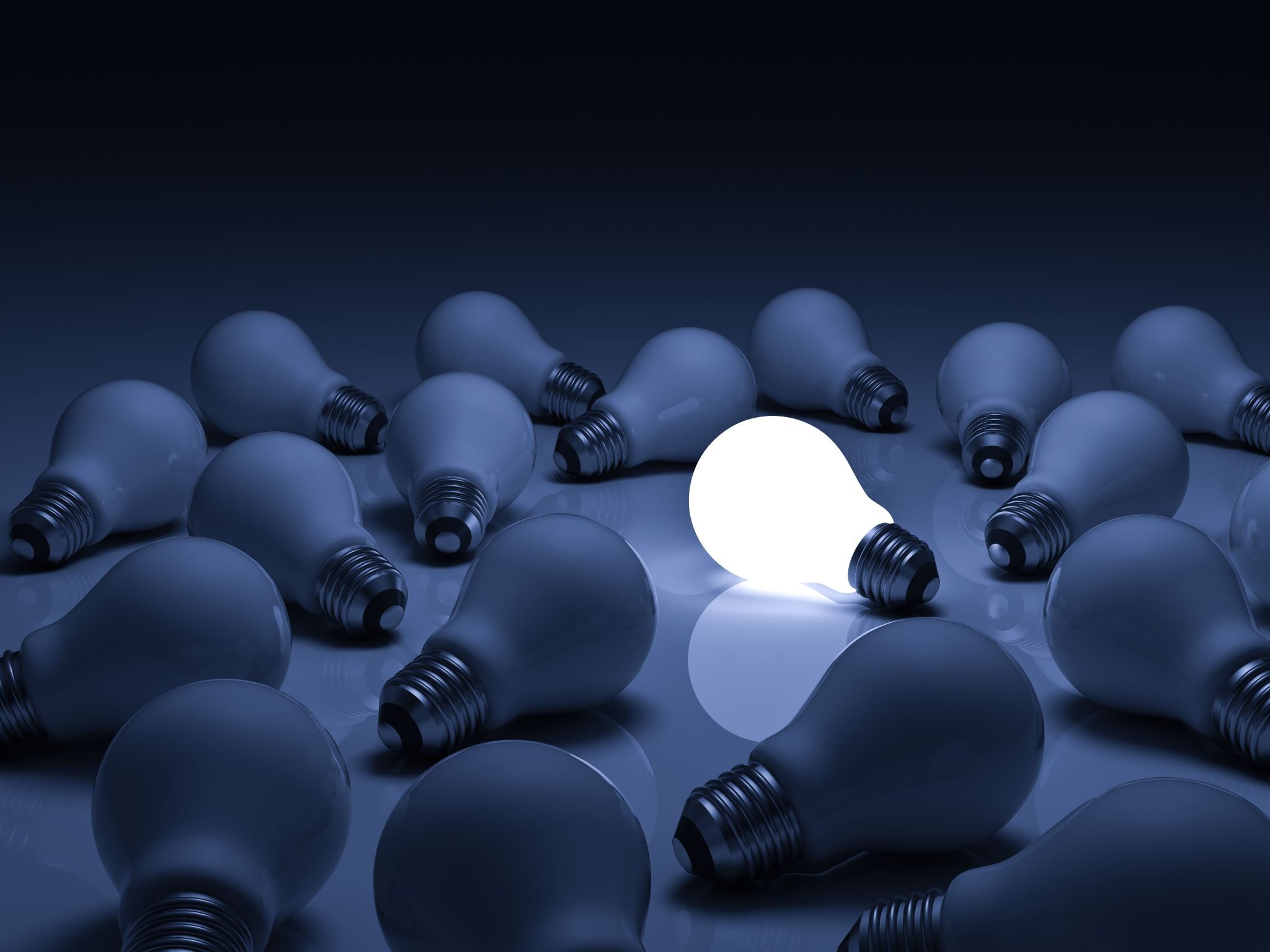 Q: How do I protect my intellectual property?
6
Questions
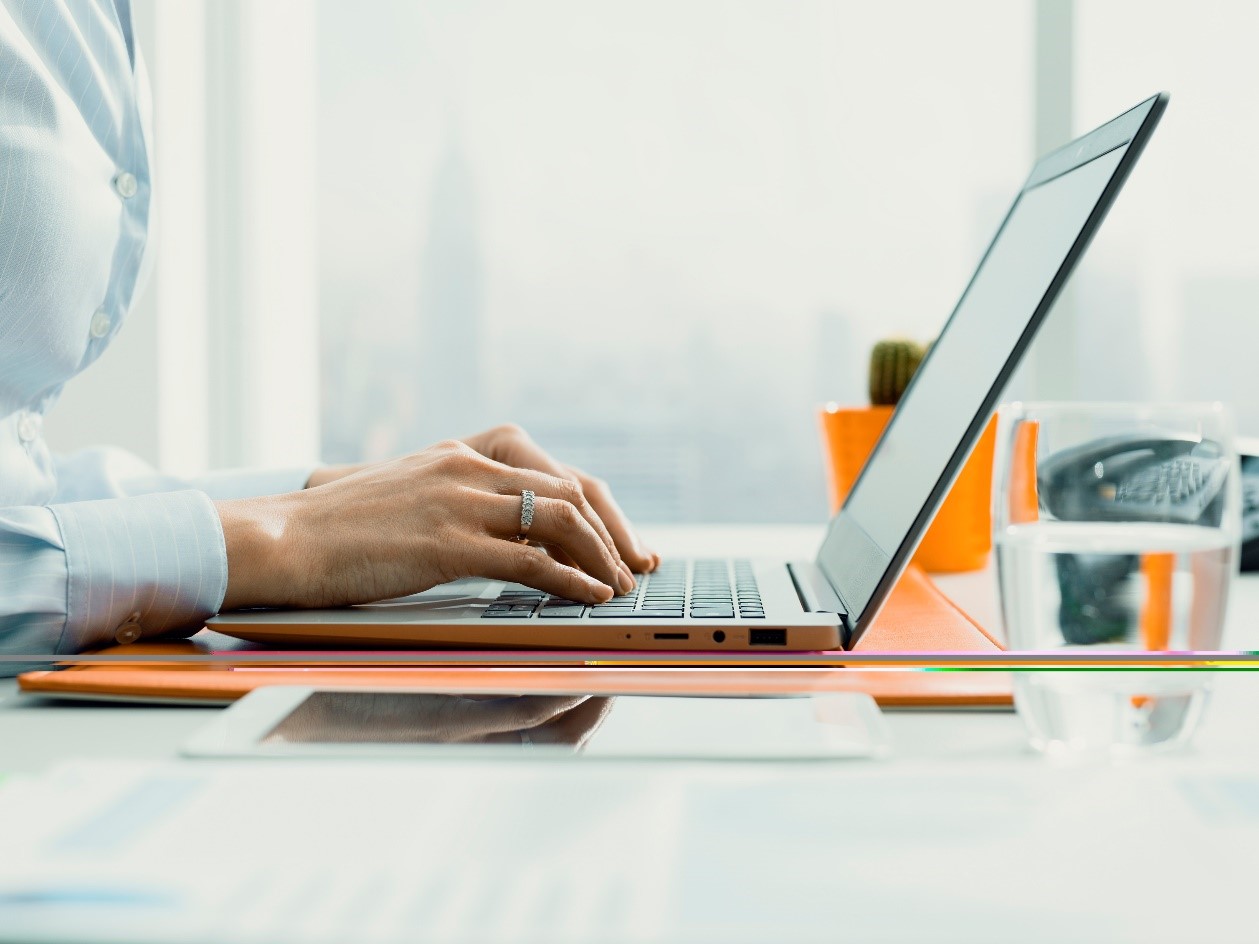 Q: How do I prepare the company for a Series A financing?

Q: I received a Series A term sheet. What do I do?

Q: How long does the Series A process take?
7
8
Goodwin team
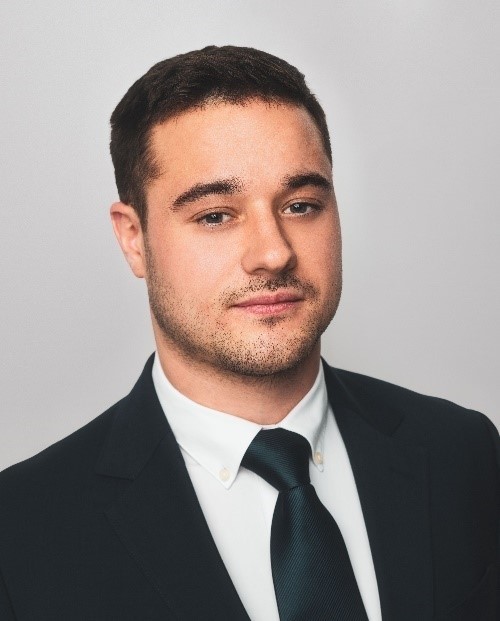 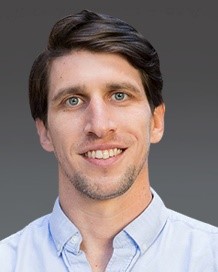 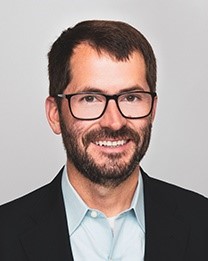 Nathan J. Nelson
Associate
Boston
NNelson@goodwinlaw.com
Andrew Sparks
Partner
San Francisco
ASparks@goodwinlaw.com
David Brekke
Partner
San Francisco
DBrekke@goodwinlaw.com
9